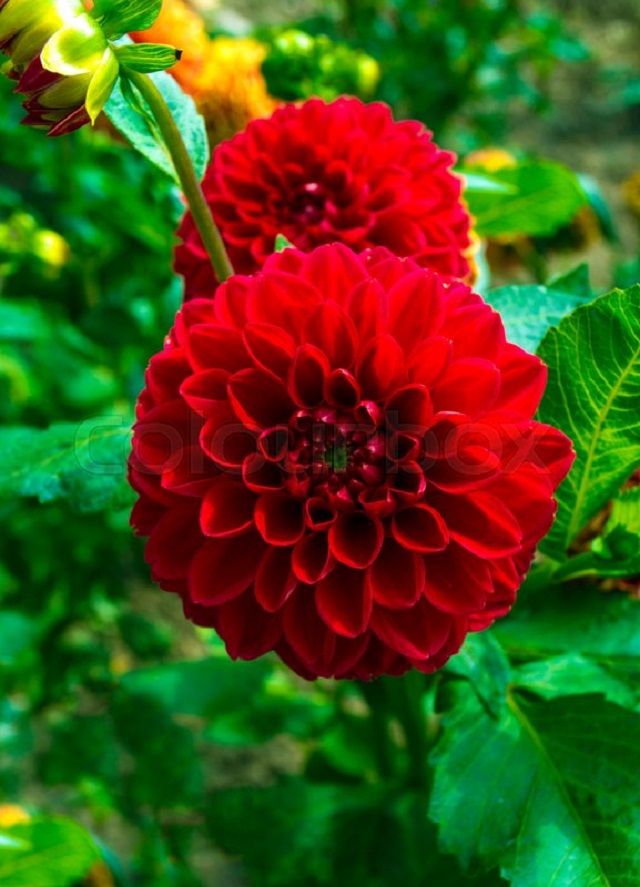 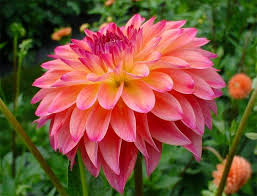 শুভেচ্ছা
স্বাগতম
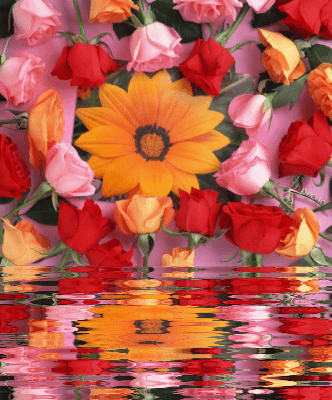 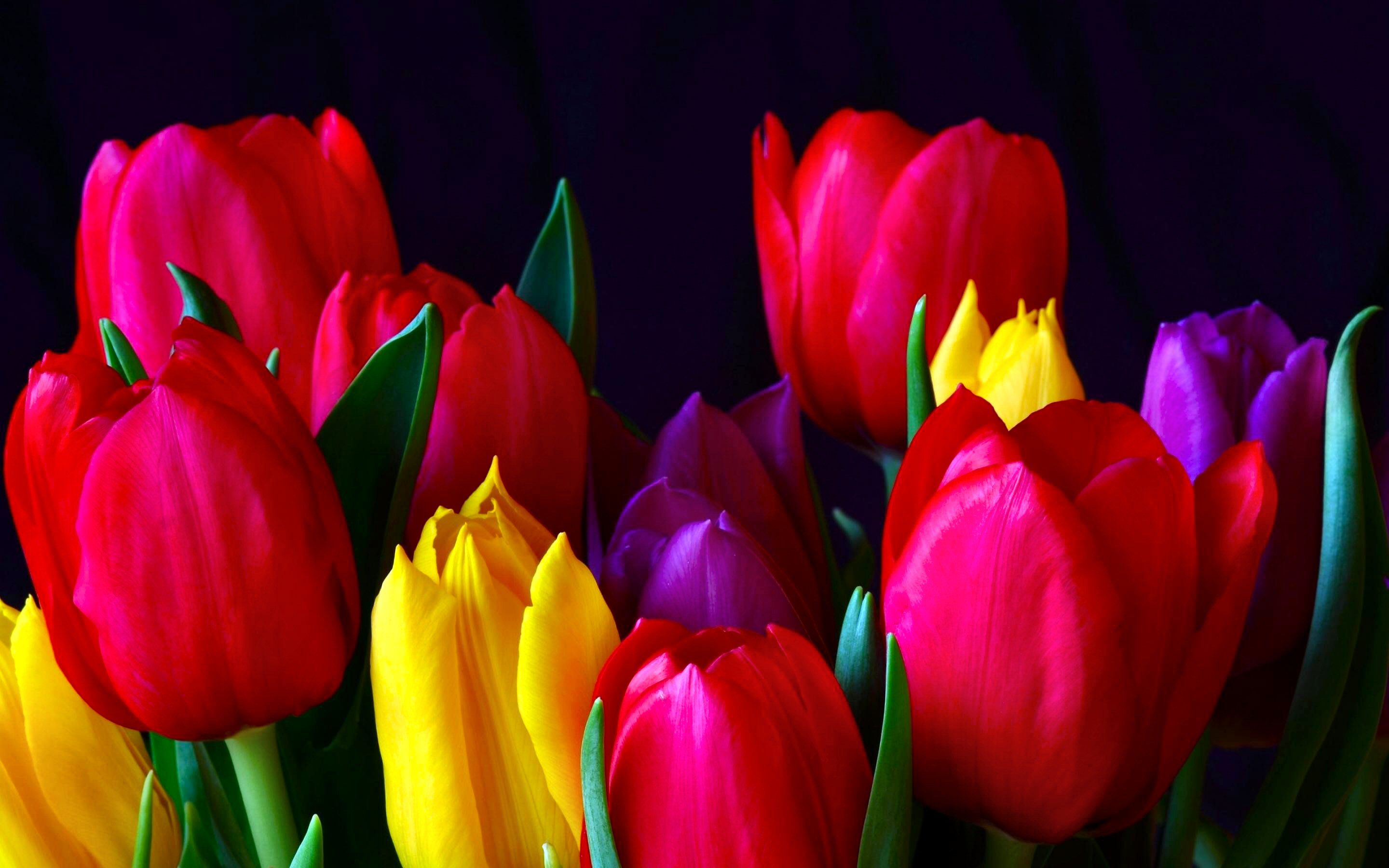 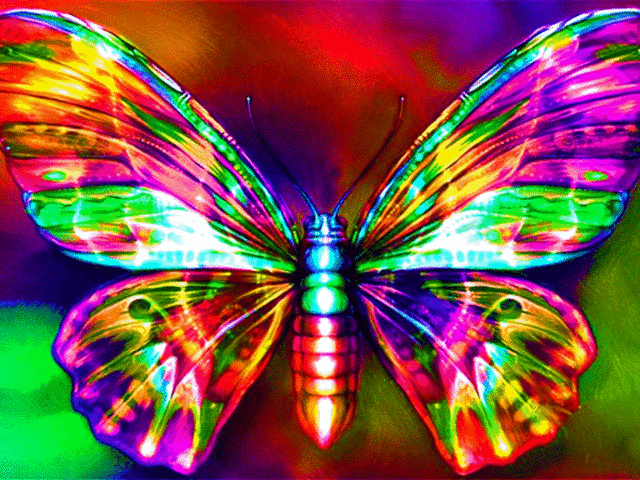 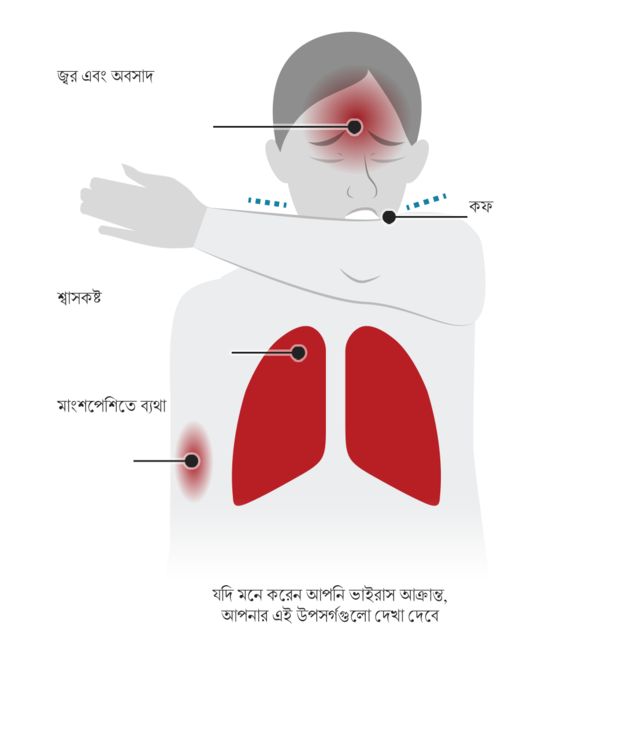 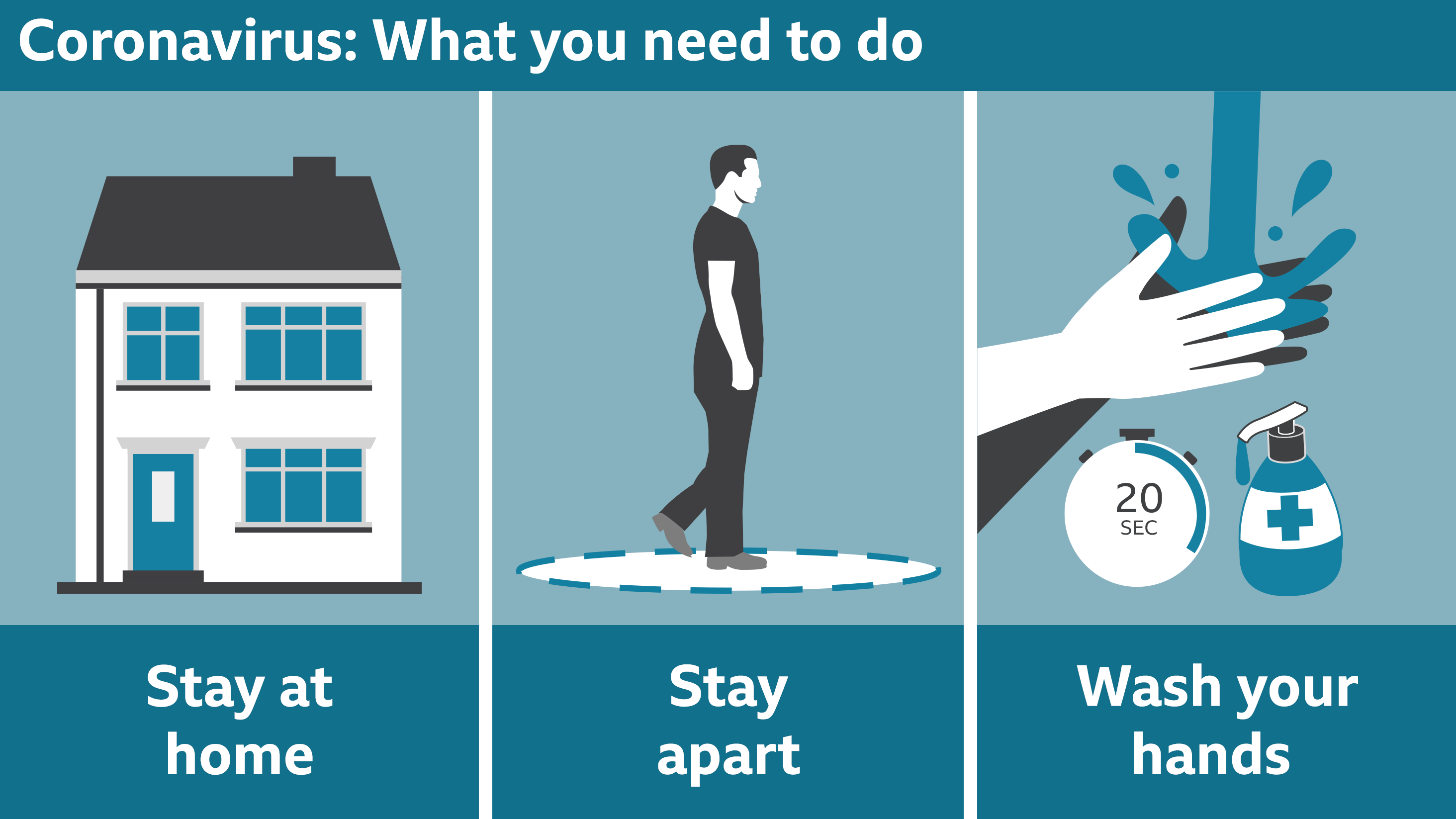 করোনা সংকট কালিন সময়
সবাই
ঘরে থাকি
সুস্থ থাকি 
নিরাপদে থাকি
শতভাগ স্বাস্থবিধি মেনে চলি
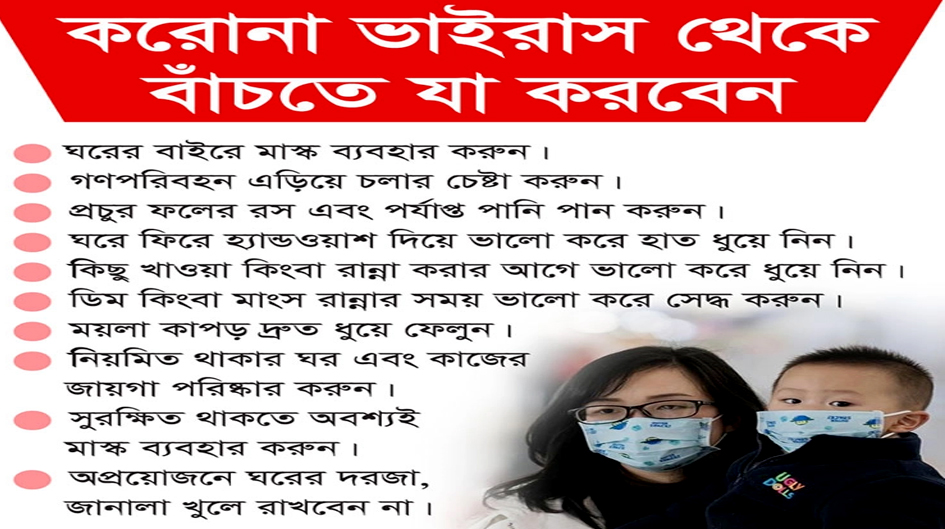 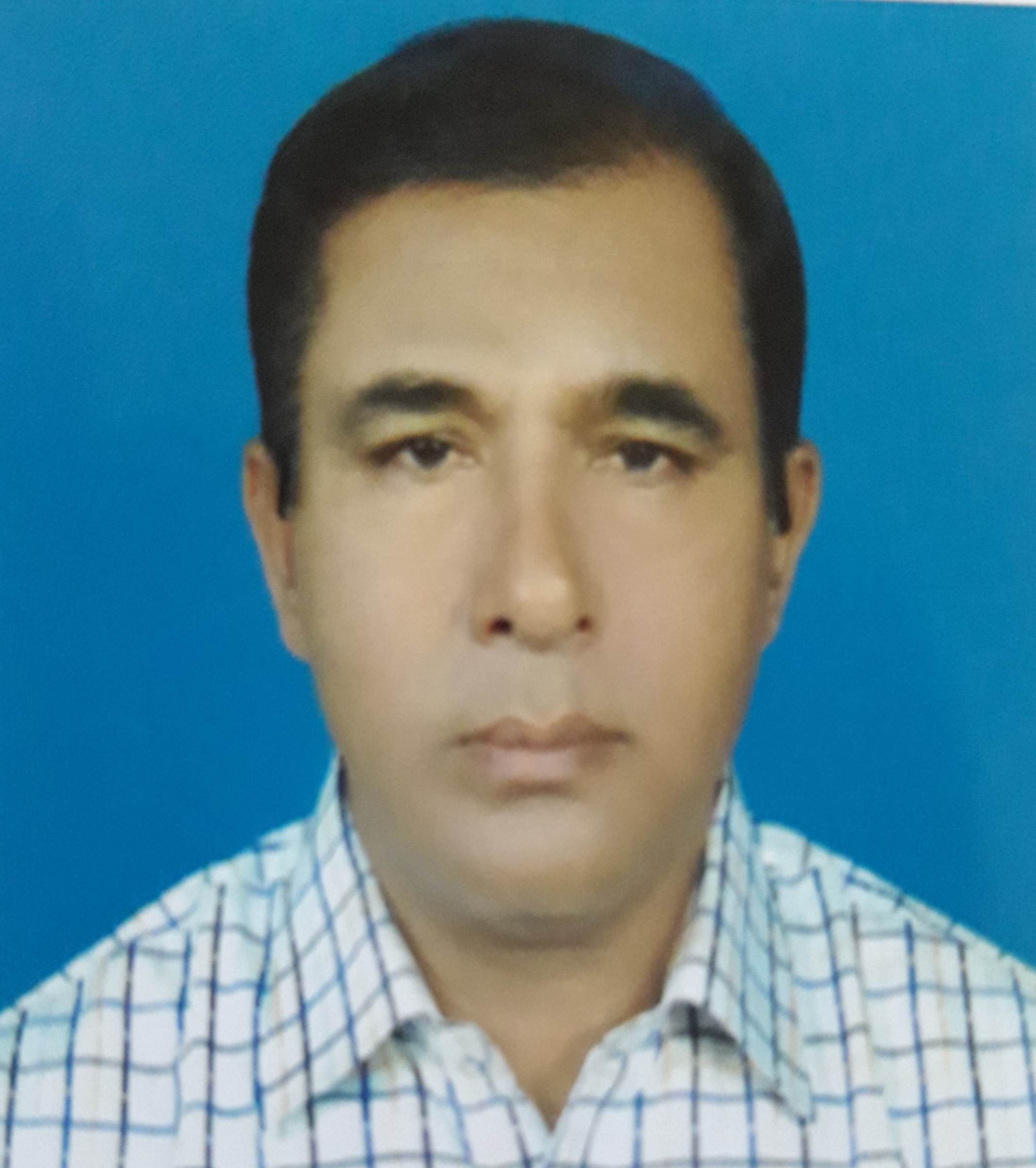 শিক্ষক পরিচিতি
মোঃ জাকির হোসেন সহকারী অধঅ্যাপক
ইসলামের ইতিহাস ও সংস্কৃতি
বিনোদপুর-ডিগ্রি কলেজ
মুহম্মাদপুর-মাগুরা
মোবাইল-০১৭২৪০৫৬৬৯৬
বিষয় পরিচিতি
ইসলামের ইতিহাস ও সংস্কৃতি
শ্রেনী- একাদশ
অধ্যায়-দ্বিতীয়
পাঠ শিরোনাম-হযরত মুহম্মাদ (সঃ)
পাঠ্যাংশ-মদিনা সনদ
সময়- ৪৫ মিনিট
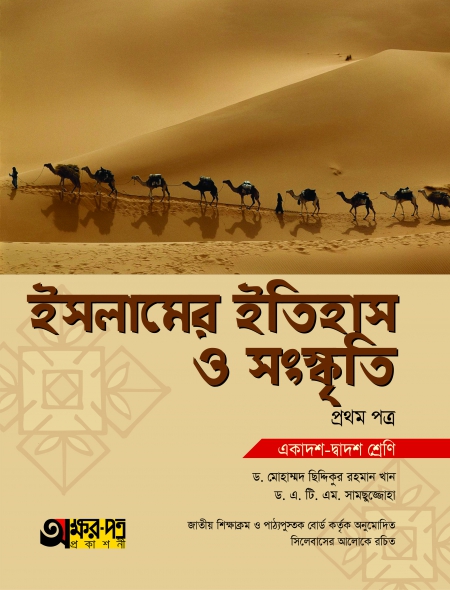 শিখন ফল
শিখন ফল
এই অধ্যায় শেষে শিক্ষার্থীরা যা শিখবে 

১-মদিনা সনদ কি ? বলতে পারবে।
২-মদিনা সনদ কেন গঠন করা হয়েছিল বিবরণ দিতে পারবে।
৩-মদিনা সনদ কাদের নিয়ে কখন গঠন করা হয়েছিল বর্ণনা দিতে পারবে।
৪-মদিনা সনদ ও মদিনায় আদর্শ রাষ্ট্রগঠনে এর গুরুত্ব বিশ্লেষণ করতে পারবে।
মদিনা সনদ
ভূমিকা-হযরত মুহম্মাদ (সঃ) ৬২২ খ্রীঃ মক্কা হতে মদিনা হিযরত করেন। মদিনা ইসলামের নিরাপত্যা বিধান,রাষ্ট্র প্রতিষ্ঠা,সুশাসন কায়েম ও মদিনাবাসীদের মাঝে শান্তি স্থাপন ইত্যাদি বাস্তবায়নের জন্য তিনি ৬২৪ খ্রীষ্টাব্দে ৪৭টি শর্ত সম্বলিত একটি সনদ প্রণয়ন করেন।ইসলামের ইতিহাসে এটি মদিনা সনদ (charter of Medina) নামে পরিচিত।
প্রাথমিক কার্যাবলি-৬২২ খ্রীঃ মহানবীর হিযরতের পর হতেই হিযরী সনের প্রচলন শুরু হয় এবং মদিনায় “ মসজিদ-আল-নববী”নামে ইসলামের প্রথম মসজিদ স্থাপন করেন।
শরণার্থী ওসাহায্যকারী-ইয়ারিবের নাম পরিবর্তন করে ‘মদিনাতুন্নবী’অর্থাৎ নবীর শহর রাখা হয় এবং
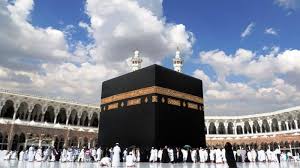 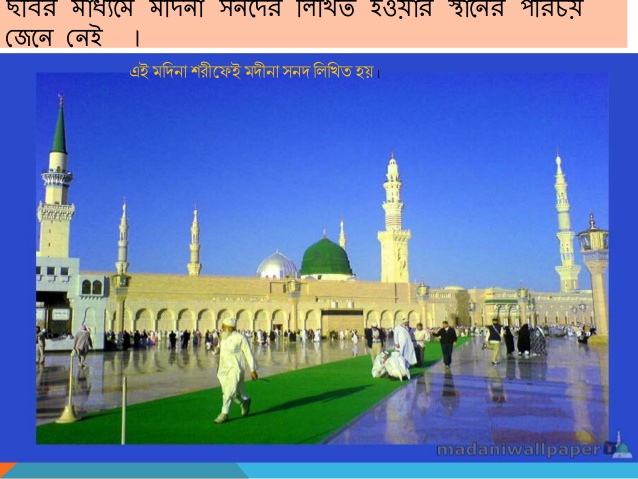 মক্কা
মদিনা
মসজিদে নববী
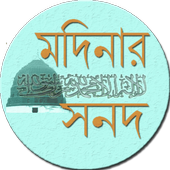 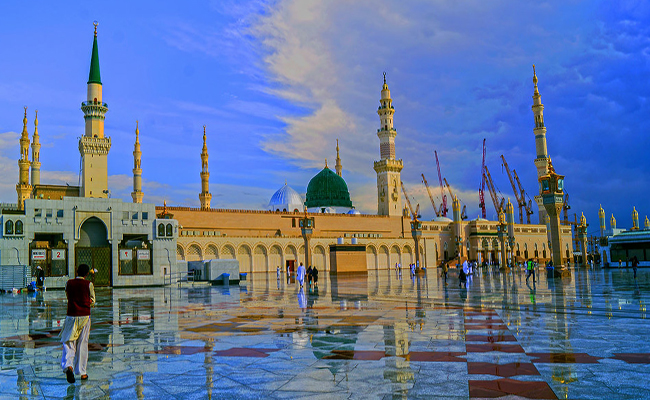 মহানবী মদিনায় গমন করারার পর প্রথম নির্মান করেন মসজিদে নববী।
শরনার্থী ও সাহায্যকারী-ইয়াসরিবের নাম পরিবর্তন করে ‘মদিনাতুন্নবী’ অর্থাৎ নবীর শহর রাখা হয় এবং স্বদেশত্যাগি মুসলমানদের ‘মোহাজেরিন’বা শরণার্থী এবং আশ্রয়দানকারী আউস ও খাজরাজ গোত্রের লোকদের ‘আনসার’ অর্থাৎ সাহায্যকারীরুপে অভিহিত করেন। মদিনায় তখন পাঁচ শ্রেনীর অধিবাসী ছিল,যথা-মোহাজেরিন,আনসার ,ইহুদি, খ্রীষ্টান ও বিধর্মী। মোহাজেরিন ও আনসারদের হযরত সৌহার্দ ও ভ্রাতিত্ববোধে উদ্বদ্ধ করে ইসলামে নতুন সামাজিক ভিত্বির সূচনা করেন।
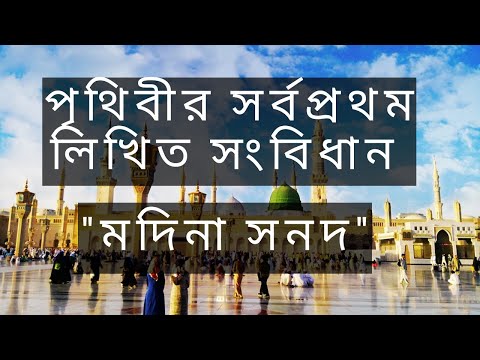 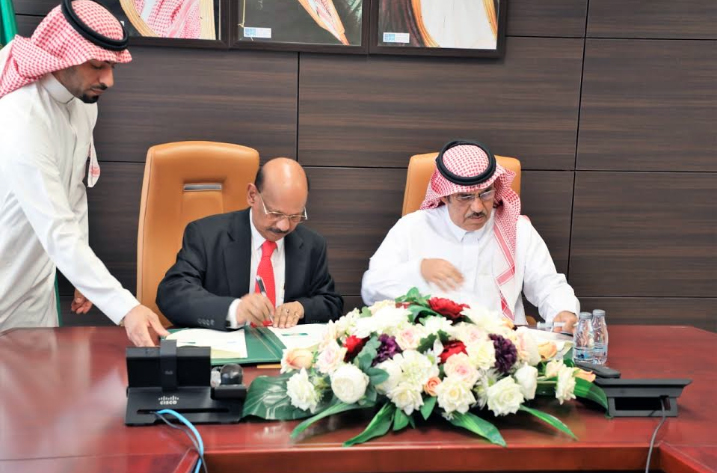 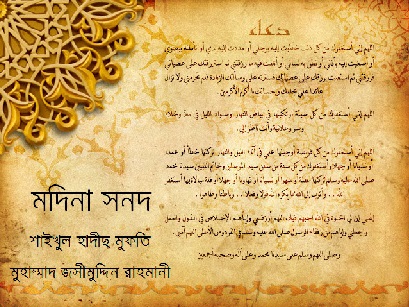 চুক্তি স্বাক্ষর
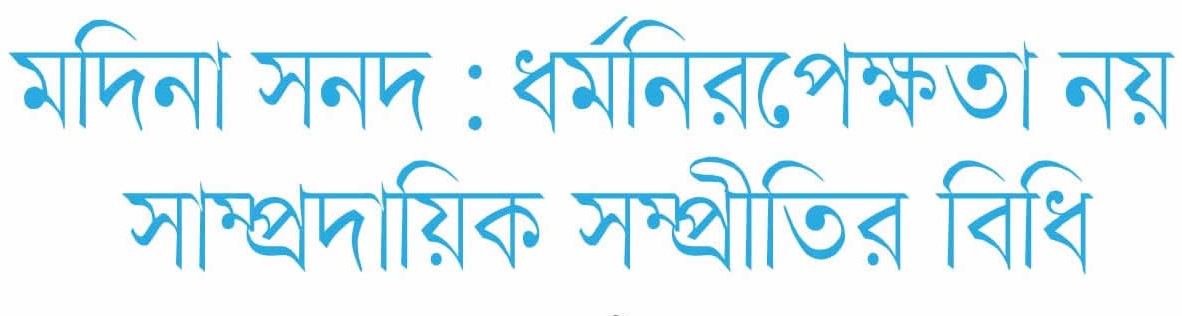 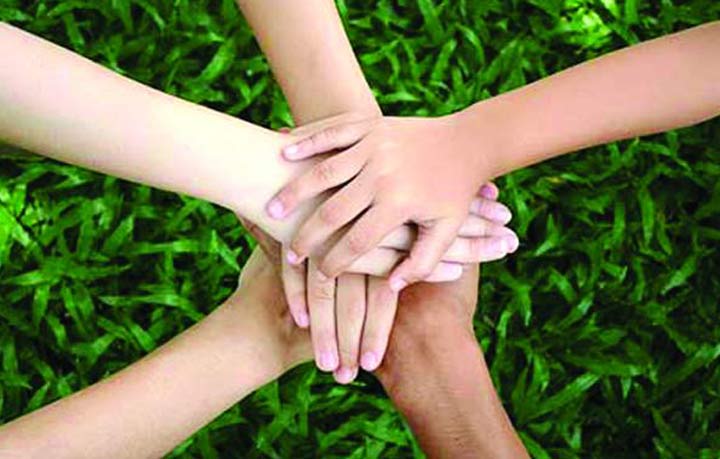 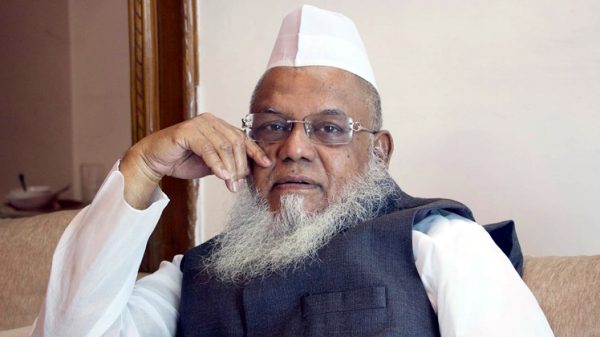 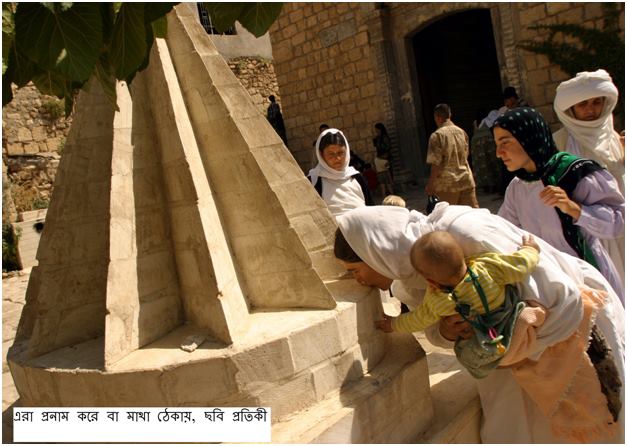 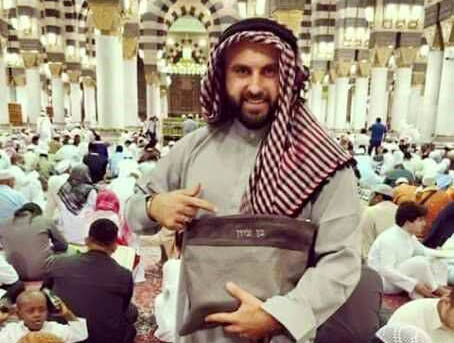 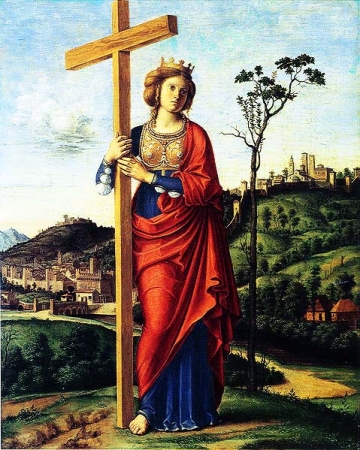 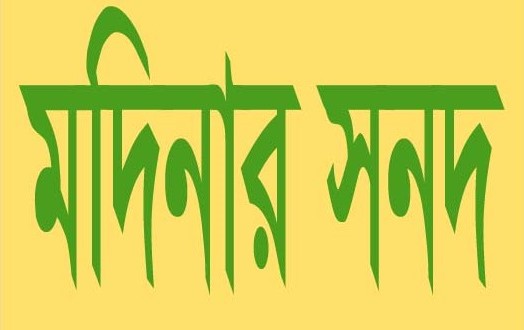 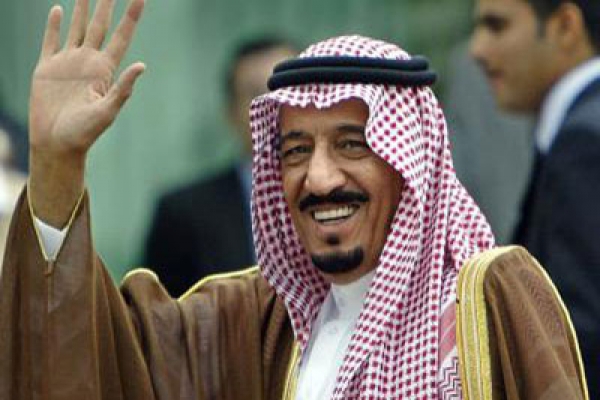 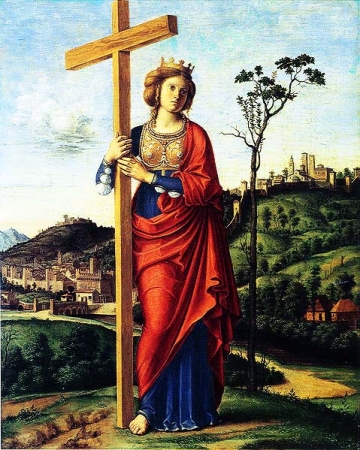 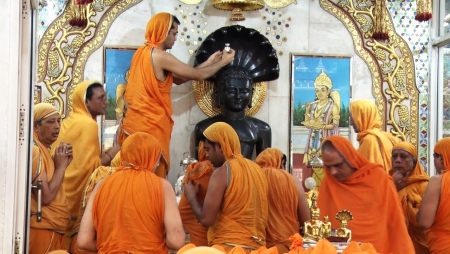 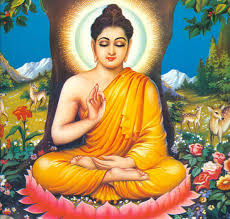 সনদের প্রধান শর্তাবলি ১৪টি
১-মদিনা সনদে স্বাক্ষরকারী মুসলমান,ইহুদি, খ্রীষ্টান ও পৌত্তলিক সম্প্রদায় সমুহ সমান নাগরিক অধিকার ভোগ করবে এবং তারা একটি সাধারন জাতি গঠন করবে।
২-হযরত মুহম্মদ সঃ নবগঠিত প্রজা তন্ত্রের সভাপতি হবেন এবং পদাধিকার বলে তিনি মদিনার সর্বোচ্চ বিচারালয়ের সর্বময় কর্তা হবেন,।
৩-পূর্ণ ধর্মীয় স্বাধীনতা বজায় থাকবে,মুসলমান ও অমুসলমান সম্প্রদায় বিনা দ্বিধায় নিজ নিজ ধর্ম পালন করবে কেউ কারও ধর্মে হস্তক্ষেপ করতে পারবে না।
৪-কেউ কুরাইসদের সাথে কোন প্রকার সন্ধি স্থাপন করতে পারবে না,কিংবা মদিনাবাসীদের বিরুদ্ধে ষড়যন্ত্র করে কুরাইশদের সাহায্য করতে পারবে না।
৫-সনদে স্বাক্ষরকারী কোন সম্প্রদায়কে বহিঃসত্রু আক্রমন করলে সকল সম্প্রদায়ের লোকেরা সমবেত ভাবে তা প্রতিহত করবে।
৬-বহিঃশত্রুর আক্রমণ প্রতিরোধে সনদে স্বাক্ষরকারী সম্প্রদায় স্ব-স্ব যুদ্ধ ব্যয়ভার বহন করবে।
৭-সনদে স্বাক্ষরকারী সম্প্রদায়ের কোন ব্যক্তি অপরাধ করলে তা ব্যক্তিগত অপরাধ হিসেবেই গণ্য করা হবে।এর জন্য সম্প্রদায়কে দোষী করা যাবে না।
৮-মদিনা শহরকে পবিত্র বলে ঘোষনা করা হল এবং রক্তপাত, হত্যা, বলাতকার এবং অপারাপর অপরাধমূলক কার্যকলাপ একেবারেই নিষিদ্ধ করা হলো।
৯-অপরাধীকে উপযুক্ত শাস্তি ভোগ করতে হবে এবং সর্বপ্রকার পাপ ও পাপিকে ঘৃনার চোখে দেখতে হবে।
১০-ইহুদিদের মিত্ররাও সমান নিরাপত্তা ও স্বাধীনতা ভোগ করবে।
১১-দুর্বল ও অসহায়কে সর্বতভাবে সাহায্য ও রক্ষা
 করতে হবে।
১২-মহানবীর অনুমতি ব্যতিত মদিনাবাসীগণ কারও বিরুদ্ধে যুদ্ধ ঘোষনা করতে পারবে না।
১৩-সনদে স্বাক্ষরকারী সম্প্রদায়ের মধ্যে কোন বিরোধ দেখা দিলে মহানবী আল্লাহর বিধান অনুযায়ী তা মীমাংশা করবেন।
১৪-সনদের শর্ত ভঙ্গকারীর উপর আল্লাহর অভিসম্পাত বর্ষিত হবে।
মদিনা সনদের গুরুত্ব- ১-প্রথম লিখিত সংবিধান
২-ভ্রাতৃসংঘ-ঐক্য
৩-রাজনৈতিক ঐক্য
৪-ইসলামী গণতন্ত্র
৫-ধর্মীয় উদারতা
যৌথ কাজ
যৌথ কাজ-পৃথিবীর প্রথম লিখিত সংবিধান হিসেবে এবং আরবের ম্যাগনাকার্টা হিসেবে মদিনা সনদের গুরুত্ব বিশ্লষণ কর।
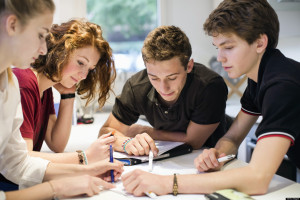 একক কাজ
মদিনা সনদ মানব জাতির মহাসনদ ব্যাখ্যা কর।
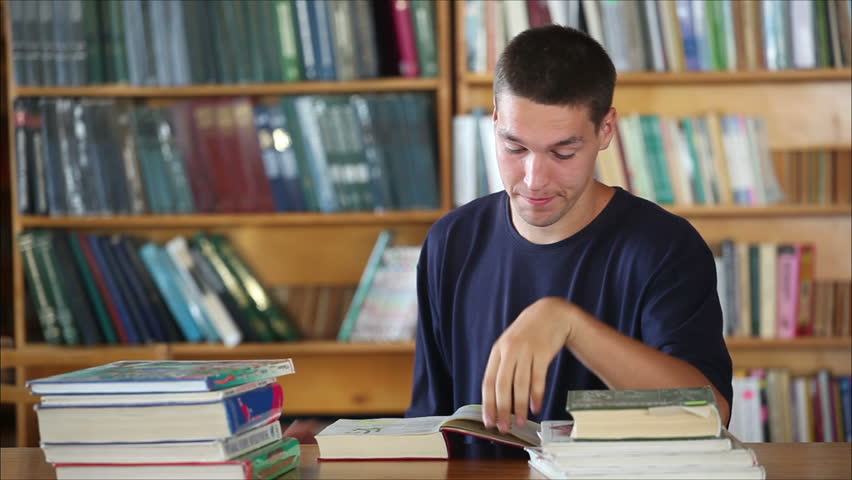 বাড়ির কাজ
মদিনা সনদ কী ? ইহার ফলাফল আলোচনা কর।
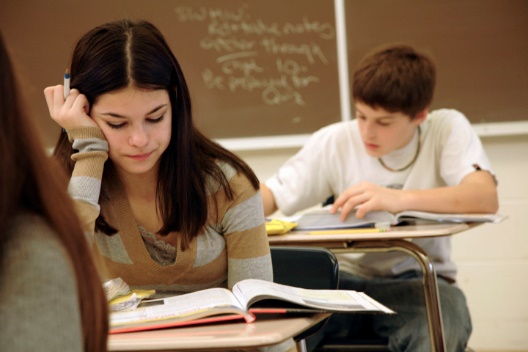 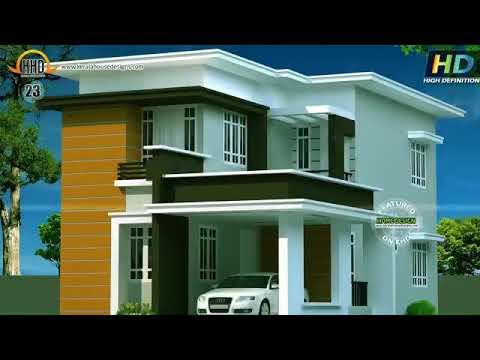 মূল্যায়ন
১-মদিনা সনদ বলতে কি বোঝ?
২-মদিনা সনদের প্রধান ধারাগুলি লিখ।
৩-মদিনা সনদ পৃথিবীর প্রথম লিখিত সংবিধান আলোচনা কর।
যাবার আগে ছবি গুলো মনোযোগ সহকারে দেখ
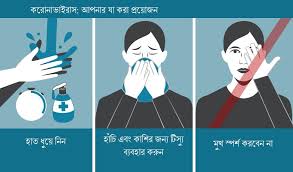 আলোচনায় অংশগ্রহণ করার জন্য ধন্যবাদ অভিনন্দন
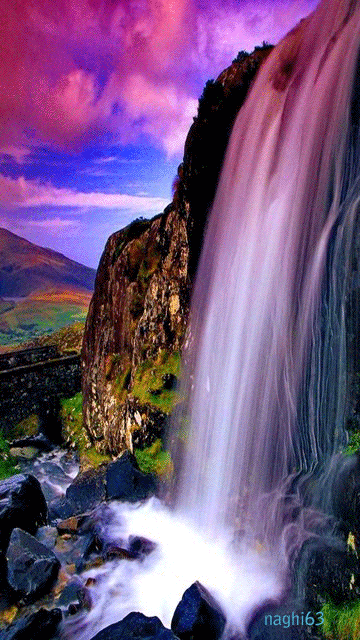 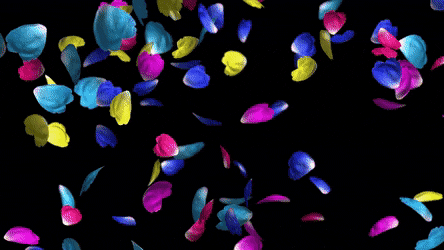